Механизм формирования ПОРТФОЛИО преподавателей спецдисциплин и мастеров п/о в соответствии с новыми критериями оценки их профессиональной деятельности
Обучающий семинар, 18.05.2018
2. Изменения в критериях оценки ПОРТФОЛИО
Действуют с 12.02.2018 г
Максимальный балл по портфолио  40(44).
Педагогический работник, набравший не менее 32 (48), может претендовать на высшую квалификационную категорию.
Педагогический работник,  набравший не менее 15 (36-47) баллов, может претендовать на первую квалификационную категорию
2. Изменения в критериях оценки ПОРТФОЛИО
1.3. Охват обучающихся внеурочной деятельностью по учебному предмету (профессиональному модулю)
Сокращен К2 (всего один пункт)
3.1. Использование педагогом в образовательном процессе компетентносто-ориентированных образовательных технологий и методик (КОТ, ИКТ, ЗСТ)
3.4. Участие педагога в инновационной деятельности
3.5. Участие педагога в исследовательской деятельности
Перечень критериев и показателей оценки профессиональной деятельности педагогических работников
Критерий I. «Результаты освоения обучающимися образовательных программ по итогам мониторингов, проводимых организацией. Результаты деятельности педагогического работника в области внеурочной деятельности обучающихся

Критерий II. «Выявление  и  развитие  способностей  обучающихся  к  научной  (интеллектуальной), творческой,  а также их участие в олимпиадах, конкурсах, фестивалях, соревнованиях (если деятельность педагогических работников связана с направлениями педагогической работы, по которым такие мероприятия проводятся)»
Критерий III. «Личный вклад педагогического работника в повышение качества образования, совершенствование методов обучения и воспитания, продуктивное использование новых образовательных технологий, транслирование в педагогических коллективах опыта практических результатов своей профессиональной деятельности, в том числе экспериментальной и инновационной.  (Убрали- транслирование в педагогических коллективах опыта практических результатов своей профессиональной деятельности)
Критерий IV. «Активное участие в работе методических объединений педагогических работников организаций, в разработке программно-методического сопровождения образовательного процесса, профессиональных конкурсах»
Распределение баллов по критериям
К1           3 пункта            7  баллов
К2           1 пункт              4  балла
К3            9 пунктов         24  балла
К4            2 пункта           9  баллов
Всего       15 пунктов       44 балла
Приемы  формирования ПОРТФОЛИО
Цели и задачи портфолио
 
Оценочно-стимулирующая.

2. Развивающая по отношению к образовательной ситуации. Структура портфолио представляет собой своеобразный ориентир возможных видов активности педагогических работников.

3. Демонстрационная по отношению к процедуре экспертизы профессиональной компетентности  педагога.
СТРУКТУРА  ПОРТФОЛИО
папка Общие сведения
Заявление
Предыдущий аттестационный лист/приказ (скан-копия или ксерокопия)
Копия трудовой книжки
Справка с места работы
Копия лицензии ОУ на право ведения образовательной деятельности
Копия  диплома об образовании (свидетельство о заключении брака-скан-копия)
Выписка из приказа о нагрузке
Предметные курсы повышения квалификации (скан-копия или ксерокопия)
Папка Таблица
ВАЖНО
Документы  готовим из перечня  3-ГО  столбца ТАБЛИЦЫ!
Данные о повышении квалификации и профессиональной подготовке
Официальные документы
Обобщение и распространение собственного педагогического опыта
Характеристика результатов деятельности
СТРУКТУРА
ПОРТФОЛИО
Реализация современных образовательных программ и технологий
Участие в муниципальных, региональных и всероссийских конкурсах, проектах
Перечень вопросов, на которые следует обратить внимание при составлении портфолио
1. Какова цель аттестации – заявляемая категория? (От этого зависит уровень и объём представляемого материала). 2. Каковы основные достижения вашей деятельности, которые вы можете подтвердить документально? 3. Какие доказательства эффективности деятельности будут наиболее убедительными для экспертов? 4. Какие доказательства вашего профессионализма эксперты могут найти в вашем портфолио? 5. Достаточен ли представленный материал? (Не мало ли информации, и не перегружен ли он ею?).
Критерий I. «Результаты освоения обучающимися образовательных программ по итогам мониторингов, проводимых организацией. Результаты деятельности педагогического работника в области внеурочной деятельности обучающихся»
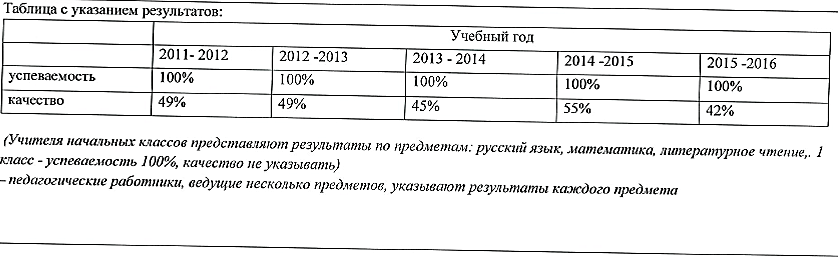 1.1. Позитивная динамика учебных достижений обучающихся
Данные можно представить в виде таблиц и диаграмм, в которых четко должна прослеживаться положительная динамика по всем направлениям (семестр, год, рост промежуточных оценок).
Качество знаний обучающихся по итогам мониторингов, проводимых организацией (по данным внешних аттестаций различного типа)
Динамика индивидуальной успеваемости обучающихся за 2016-2018 учебный год по МДК 03.02 «Технология процесса приготовления….»
К1.П2. Организация педагогом социально-значимой деятельности
Краткое описание/информация о ходе реализации (отчет, публикация в прессе и пр.)
Справка о проведении предметной недели/месячника/олимпиады/конкурса/викторины(фотографии, ссылки на сайт ОУ, утвержденный план недели/конкурса/викторины)
Копии дипломов, сертификатов, приказов
В аналитической справке необходимо указать все проекты , в который вы принимали участие вместе со студентами(в качестве подтверждения помимо документов с печатями используются фотографии мероприятий, скриншоты сайта ОУ, на котором есть информация о реализованных проектах)
Представленные результаты участия обучающихся в данных мероприятиях  должны быть связаны с профилем  преподаваемой дисциплины (дисциплин). Например:  Не должен  преподаватель/мастер приводить в качестве достижений обучающихся их участие в соревнованиях по дзюдо.
Социально-значимая деятельность  только по преподаваемой дисциплине
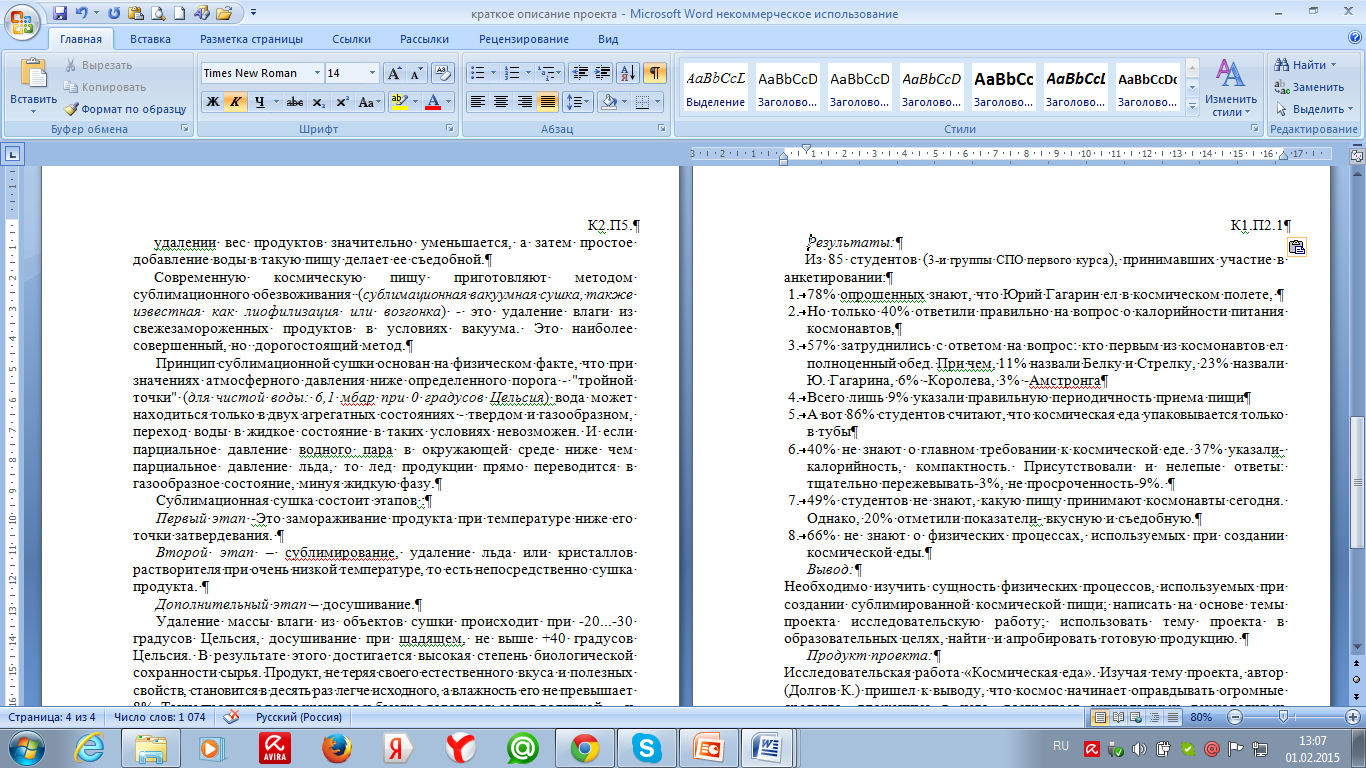 К1.П3. Охват обучающихся внеурочной деятельностью по учебному предмету (профессиональному модулю)
Необходимо представить: программу  работы кружка, план – программа факультатива, список участников, провести диагностику:
Результаты внеурочной деятельности обучающихся по учебным предметам  (награды, дипломы, свидетельства студентов)
Вовлеченность студентов во внеурочную деятельность по УД(ПМ) за последние 3 года
Результаты мониторинга удовлетворенности студентов внеурочными занятиями
Содержание курса углубляет знания по учебной дисциплине – 85%
Курс расширяет и дополняет основное содержание курса учебной дисциплины – 90%
Степень удовлетворенности внеурочными занятиями студентов – 99%
К2.П.1. Организация работы с обучающимися, имеющимися способности к научной (интеллектуальной), творческой деятельности
СПРАВКА о работе с одаренными детьми
Программа/план работы
Отчет о работе
Если в ОУ разработано положение о работе с одаренными/ программа по выявлению и работе с одаренными, то необходимо приложить заверенную копию.
К2.П.1. Достижения  обучающихся в олимпиадах, конкурсах исследовательских работ, научно-практических конференциях
Аналитическая справка
Списки участников
Копии документов
Результаты деятельности обучающихся по учебным предметам  (награды, дипломы, свидетельства студентов)
Критерий III. «Личный вклад педагогического работника в повышение качества образования, совершенствование методов обучения и воспитания, продуктивное использование новых образовательных технологий, транслирование в педагогических коллективах опыта практических результатов своей профессиональной деятельности, в том числе экспериментальной и инновационной»
Научно-
исследовательская
 работа
Информационно-
коммуникационные
 технологии
Современные 
педагогические 
технологии
СОВРЕМЕННОЕ МЕТОДИЧЕСКОЕ ОБЕСПЕЧЕНИЕ УЧЕБНОГО ПРОЦЕССА
Повышение 
профессионального 
и педагогического 
мастерства
Электронно-
 образовательные 
ресурсы
Инновационная
 деятельность
38
3.1. Использование педагогом в образовательном процессе компетентносто-ориентированных образовательных технологий и методик /в отчете  указать технологию или методику и продемонстрировать ее результативность с положительной динамикой
Современные 
педагогические 
технологии
Технология 
практико-
ориентированного
обучения
Технология дифференцированного 
обучения
Компетентносто-
ориентированные 
образовательные
технологии
Технология 
проблемного 
обучения
Ссылка на Интернет-ресурсы, электронные образовательные ресурсы (ЭОР), электронные справочники, тесты и т. д.; на собственный сайт (блог) или страницу на сайте образовательной организации, на собственные ЭОР.
Использование ИКТ в образовательном процессе.Наличие цифрового портфолио
Справки
О применении ЦОР /ДОТ с аннотациями ресурсов
http://fcior.edu.ru/
Информационно-коммуникационные 
технологии
Электронный 
журнал
Электронные 
презентации
Банк тестовых заданий 
для проведения 
компьютерного 
тестирования
Электронный пакет 
документов для 
работы с 
интерактивной доской
Электронные 
пособия
Электронные образовательные ресурсы
приказ о ДОТ
Использование элементов дистанционного обучения
Таблица 




Ссылка на Интернет-ресурсы, электронные образовательные ресурсы (ЭОР), электронные справочники, тесты и т. д.; на собственный сайт (блог) или страницу на сайте образовательной организации.
Предоставить скриншоты сайта, выложенных материалов /дидактические материалы, методические материалы, планы уроков, презентации к урокам, наличие цифрового портфолио, копии сертификатов о создании сайта и т.д./
Указать ссылки на используемые сайты
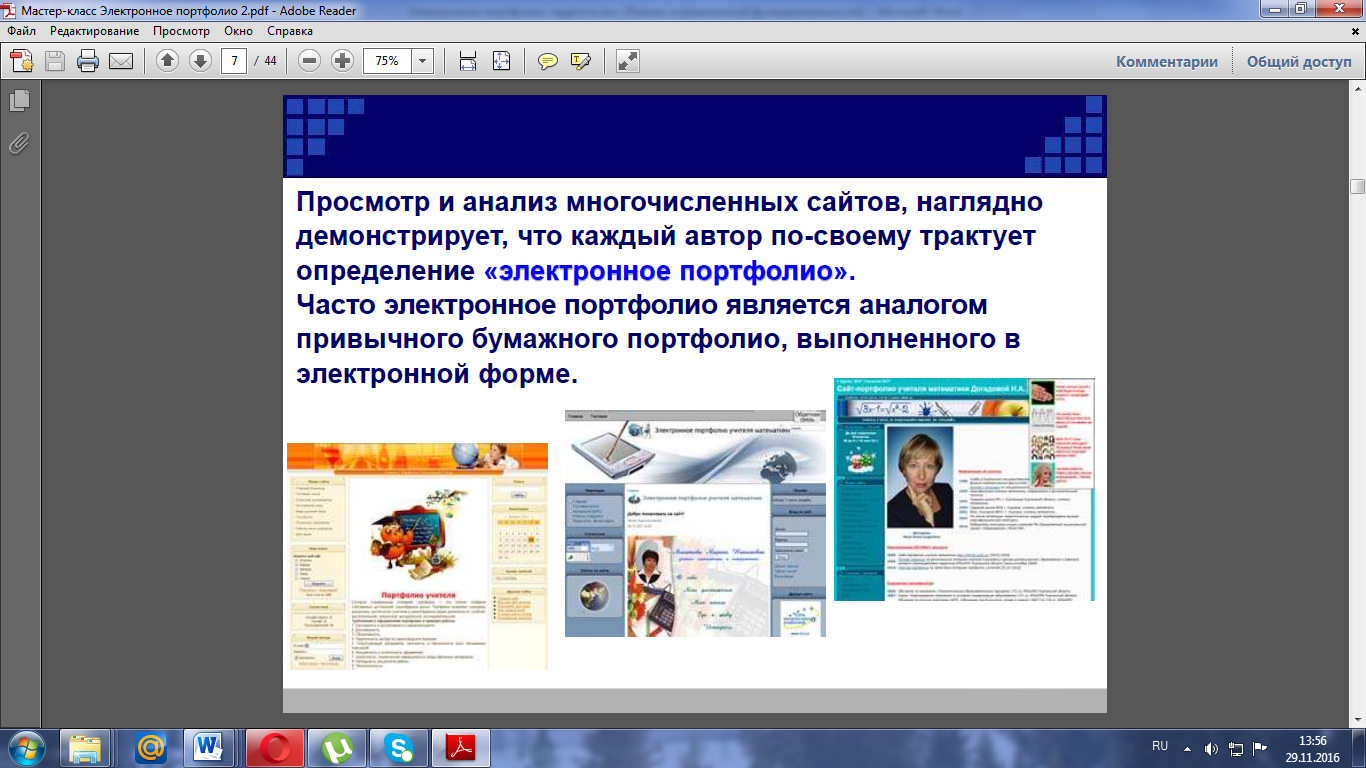 Электронное портфолио
Цифровое  или электронное портфолио – это не только копия бумажной версии

Электронное портфолио можно:
Разместить на сайте колледжа или техникума.
Разместить на едином образовательном портале
Создать  на отдельной сайте (или с помощью конструктора портфолио)
Портфолио позволяет хранить результаты за много лет. Так как заполняется по учебным годам и дает возможность копирования разделов. При желании, данные закрываются паролем.
К3.П1. Использование в образовательном процессе здоровьесберегающих технологий
Необходимо предоставить справку об использовании конкретных здоровьесберегающих технологий
Подтверждающие документы:
Копии писем, приказов, подтверждающих применение ЗОТ , приемов, методов


И это не только физкультминутки и программы здоровья.
К3.П.2. Применение на уроках и во внеурочной деятельности проектных методик и технологий
Аналитическая справка с указанием:
 раздела программы
Темы проектов
Количество участников
Результативность (в виде таблицы)
Копии сертификатов, дипломов, грамот
К3.П3. Организация педагогической деятельности с учетом индивидуальных особенностей обучающихся
Дифференцированная работа с различными категориями обучающихся:
- слабоуспевающие обучающиеся; 
- обучающиеся, пропустившие занятия по болезни и др;
- по адаптированным образовательным программам.
Справка о результатах по данному виду деятельности   с указанием динамики успеваемости данного  контингента.

Диагностика их результативности
уровень усвоения обучающимися определенной темы;
дополнительная отработка со слабо успевающими обучающимися пройденного материала;
анализ изменения качества знаний обучающихся;
Работа со слабоуспевающими
Необходимо предоставить план работы со слабоуспевающими, справку о количестве часов работы с ними. Или  можно оформить в виде выписки из журнала/указать учебник, если используется/; может использоваться ДОТ
Работа с учащимися пропустившими занятия по болезни
Необходимо предоставить либо план-график работы с такими детьми, с указанием количества часов, оформить таблицу как выписку из журнала:
Адаптированная образовательная программа может быть разработана как в отношении учебной группы инвалидов и лиц с ограниченными возможностями здоровья, так и индивидуально для конкретного обучающегося.
Адаптированная образовательная программа может быть разработана в отношении обучающихся с конкретными видами ограничений здоровья (нарушения слуха (глухие, слабослышащие), нарушения зрения (слепые, слабовидящие), нарушения опорно-двигательного аппарата и пр.).
3.4. Участие педагога в инновационной деятельности.
К этой деятельности не относится разработка учебных программ и предоставление их в качестве результата. 
Должны быть представлены копии приказов министерства образования Саратовской области, документ, подтверждающий участие  образовательной организации в работе  региональной инновационной площадки или копия приказа ОУ о формировании рабочей группы по проведению экспериментальной или инновационной деятельности, соответственно копии писем, дипломов, сертификатов
Результативность инновационной деятельности в межаттестационный (доаттестационный) период
(для всех педагогических работников)
Примерная форма отчета 
по инновационной деятельности
3.5. Участие в исследовательской деятельности
Речь в этом показателе идет об исследовательской деятельности самого педагога, его участие в научно-практических конференциях, конкурсах и т.д. Представить нужно копии программ, мероприятий, сертификатов, дипломов и т.д.
Участие педагогического работника в исследовательской деятельности
Собственная исследовательская деятельность преподавателя
Обязательно приложить копии документов, подтверждающие ваше участие.
К3.П6. Обобщение и распространение собственного педагогического опыта
НАЛИЧИЕ ОПУБЛИКОВАННЫХ СТАТЕЙ, НАУЧНЫХ ПУБЛИКАЦИЙ
Должно быть в портфолио:
Копии программ мероприятий, писем, приказов, сертификатов; электронные ссылки и т.д

Список публикаций с указанием выходных данных; копии обложек и первых страниц статей; электронные ссылки и т.д.
Проведение открытых мероприятий
ПУБЛИЧНОЕ ПРЕДСТАВЛЕНИЕ СОБСТВЕННОГО ПЕДАГОГИЧЕСКОГО ОПЫТАВ ФОРМЕ ОТКРЫТОГО УРОКА/ МАСТЕР-КЛАССА
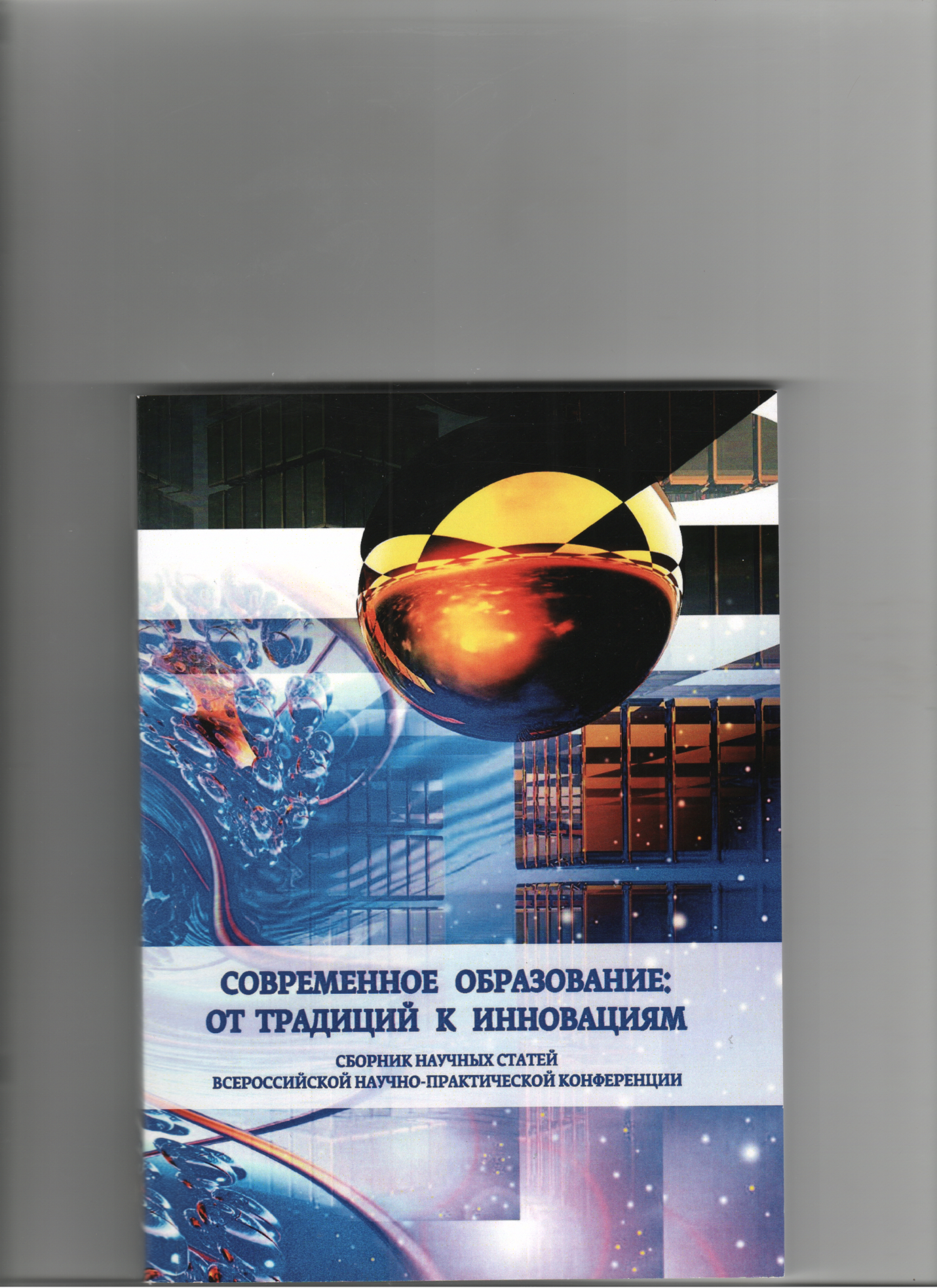 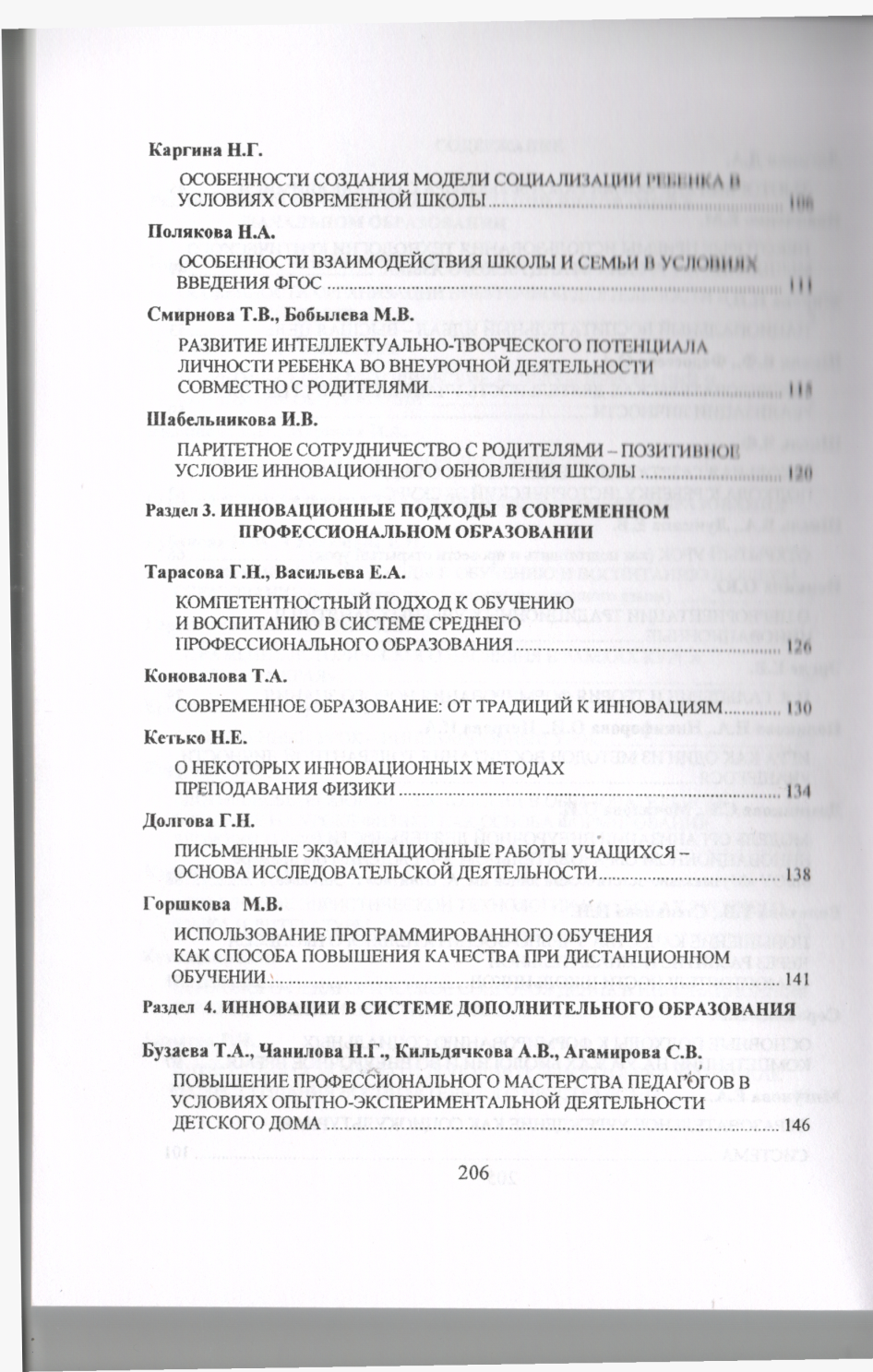 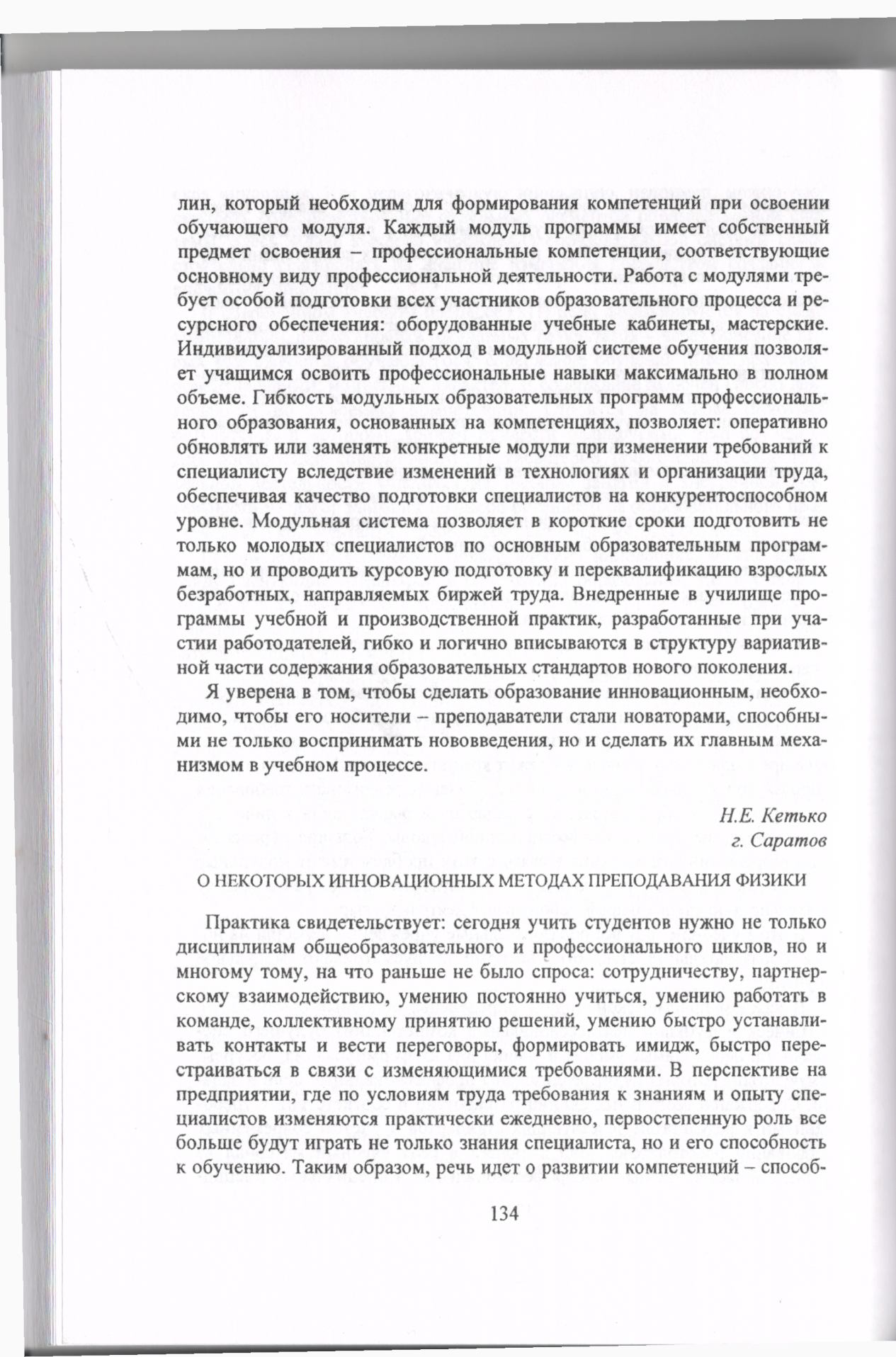 К3.П7. Повышение качества профессиональной деятельности указать название КПК, место и время проведения, приложить заверенные ксерокопии сертификатов, удостоверений, свидетельств за последние 3-5 лет (включая документы о прохождении стажировки на предприятиии)
К3.П8. Профессиональная экспертная деятельность: копии приказов, положений о мероприятиях с указанием состава жюри
К3.П.9. Поощрения  за достижения в профессиональной деятельности
Копии документов, вложенные по годам. Можно собрать данные в таблицу
К4.П1. Участие в работе методических советов, объединений муниципального, регионального или федерального уровня
Приказы, выписки из приказов
Выписки из протоколов педсоветов, МО образовательных учреждений или копии протоколов.
Программы проведения заседаний МО, педсоветов с указанной вашей фамилией/ копии протоколов.
Участие в работе методических советов, объединений муниципального, регионального или федерального уровня
К4.П2. Участие в конкурсах профессионального мастерства «Преподаватель года», «Мастер года», «Творчество в моей профессии», «Профи» и др.
Вы знаете, мне по-прежнему верится, 
Что, если останется жить земля, 
Главным достоинством человечества 
Будут когда-нибудь учителя… 

                               Р. Рождественский